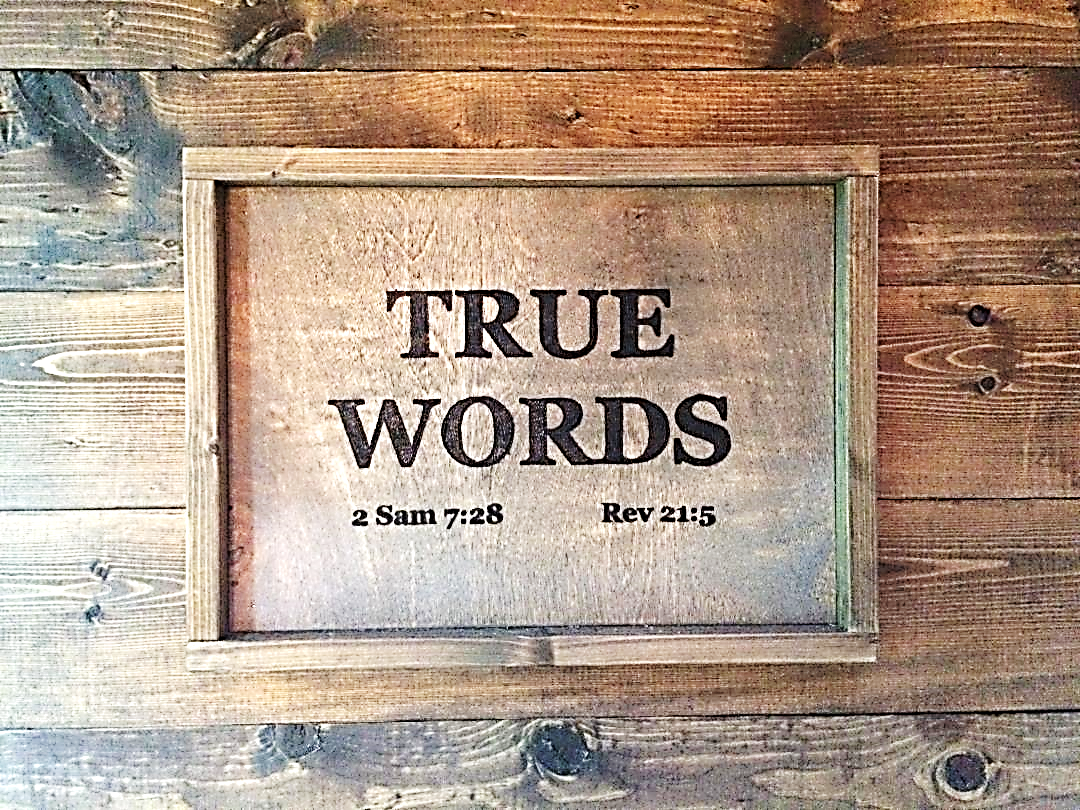 SERMON TITLE
Jonah Chapter 1
Jonah 1:1   Now the word of the LORD came unto Jonah the son of Amittai, saying,
True Words Christian Church
2 Kings 14:25   He restored the coast of Israel from the entering of Hamath unto the sea of the plain, according to the word of the LORD God of Israel, which he spake by the hand of his servant Jonah, the son of Amittai, the prophet, which was of Gath-hepher.
True Words Christian Church
Joshua 19:13   And from thence passeth on along on the east to Gittah-hepher, to Ittah-kazin, and goeth out to Remmon-methoar to Neah;
True Words Christian Church
Matthew 4:14-16   That it might be fulfilled which was spoken by Esaias the prophet, saying,  15 The land of Zabulon, and the land of Nephthalim, by the way of the sea, beyond Jordan, Galilee of the Gentiles;  16 The people which sat in darkness saw great light; and to them which sat in the region and shadow of death light is sprung up.
True Words Christian Church
John 7:50-53   Nicodemus saith unto them, (he that came to Jesus by night, being one of them,)  51 Doth our law judge any man, before it hear him, and know what he doeth?  52 They answered and said unto him, Art thou also of Galilee? Search, and look: for out of Galilee ariseth no prophet.  53 And every man went unto his own house.
True Words Christian Church
Jonah 1:2   Arise, go to Nineveh, that great city, and cry against it; for their wickedness is come up before me.
True Words Christian Church
Genesis 10:6-8   And the sons of Ham; Cush, and Mizraim, and Phut, and Canaan.  7 And the sons of Cush; Seba, and Havilah, and Sabtah, and Raamah, and Sabtecha: and the sons of Raamah; Sheba, and Dedan.  8 And Cush begat Nimrod: he began to be a mighty one in the earth.
True Words Christian Church
Genesis 10:9-11   He was a mighty hunter before the LORD: wherefore it is said, Even as Nimrod the mighty hunter before the LORD.  10 And the beginning of his kingdom was Babel, and Erech, and Accad, and Calneh, in the land of Shinar.  11 Out of that land went forth Asshur, and builded Nineveh, and the city Rehoboth, and Calah,
True Words Christian Church
Jonah 4:11   And should not I spare Nineveh, that great city, wherein are more than sixscore thousand persons that cannot discern between their right hand and their left hand; and also much cattle?
True Words Christian Church
Genesis 18:20-21   And the LORD said, Because the cry of Sodom and Gomorrah is great, and because their sin is very grievous;  21 I will go down now, and see whether they have done altogether according to the cry of it, which is come unto me; and if not, I will know.
True Words Christian Church
Ezra 9:6   And said, O my God, I am ashamed and blush to lift up my face to thee, my God: for our iniquities are increased over our head, and our trespass is grown up unto the heavens.
True Words Christian Church
Revelation 18:5   For her sins have reached unto heaven, and God hath remembered her iniquities.
True Words Christian Church
Jonah 1:3   But Jonah rose up to flee unto Tarshish from the presence of the LORD, and went down to Joppa; and he found a ship going to Tarshish: so he paid the fare thereof, and went down into it, to go with them unto Tarshish from the presence of the LORD.
True Words Christian Church
John 6:66   From that time many of his disciples went back, and walked no more with him.
True Words Christian Church
Matthew 26:56   But all this was done, that the scriptures of the prophets might be fulfilled. Then all the disciples forsook him, and fled.
True Words Christian Church
Jonah 1:4   But the LORD sent out a great wind into the sea, and there was a mighty tempest in the sea, so that the ship was like to be broken.
True Words Christian Church
Jonah 1:5   Then the mariners were afraid, and cried every man unto his god, and cast forth the wares that were in the ship into the sea, to lighten it of them. But Jonah was gone down into the sides of the ship; and he lay, and was fast asleep.
True Words Christian Church
Jonah 1:6   So the shipmaster came to him, and said unto him, What meanest thou, O sleeper? arise, call upon thy God, if so be that God will think upon us, that we perish not.
True Words Christian Church
Jonah 1:7   And they said every one to his fellow, Come, and let us cast lots, that we may know for whose cause this evil is upon us. So they cast lots, and the lot fell upon Jonah.
True Words Christian Church
Jonah 1:8   Then said they unto him, Tell us, we pray thee, for whose cause this evil is upon us; What is thine occupation? and whence comest thou? what is thy country? and of what people art thou?
True Words Christian Church
Jonah 1:9   And he said unto them, I am an Hebrew; and I fear the LORD, the God of heaven, which hath made the sea and the dry land.
True Words Christian Church
Nehemiah 9:6   Thou, even thou, art LORD alone; thou hast made heaven, the heaven of heavens, with all their host, the earth, and all things that are therein, the seas, and all that is therein, and thou preservest them all; and the host of heaven worshippeth thee.
True Words Christian Church
Psalm 95:5-6   The sea is his, and he made it: and his hands formed the dry land.  6 O come, let us worship and bow down: let us kneel before the LORD our maker.
True Words Christian Church
Psalm 146:5-6   Happy is he that hath the God of Jacob for his help, whose hope is in the LORD his God:  6 Which made heaven, and earth, the sea, and all that therein is: which keepeth truth for ever:
True Words Christian Church
Acts 14:15-16   And saying, Sirs, why do ye these things? We also are men of like passions with you, and preach unto you that ye should turn from these vanities unto the living God, which made heaven, and earth, and the sea, and all things that are therein:  16 Who in times past suffered all nations to walk in their own ways.
True Words Christian Church
Acts 17:23-25   For as I passed by, and beheld your devotions, I found an altar with this inscription, TO THE UNKNOWN GOD. Whom therefore ye ignorantly worship, him declare I unto you.  24 God that made the world and all things therein, seeing that he is Lord of heaven and earth, dwelleth not in temples made with hands;  25 Neither is worshipped with men's hands, as though he needed any thing, seeing he giveth to all life, and breath, and all things;
True Words Christian Church
Jonah 1:10   Then were the men exceedingly afraid, and said unto him, Why hast thou done this? For the men knew that he fled from the presence of the LORD, because he had told them.
True Words Christian Church
Jonah 4:1-2   But it displeased Jonah exceedingly, and he was very angry.  2 And he prayed unto the LORD, and said, I pray thee, O LORD, was not this my saying, when I was yet in my country? Therefore I fled before unto Tarshish: for I knew that thou art a gracious God, and merciful, slow to anger, and of great kindness, and repentest thee of the evil.
True Words Christian Church
Jonah 1:11-12   Then said they unto him, What shall we do unto thee, that the sea may be calm unto us? for the sea wrought, and was tempestuous.  12 And he said unto them, Take me up, and cast me forth into the sea; so shall the sea be calm unto you: for I know that for my sake this great tempest is upon you.
True Words Christian Church
Jonah 1:13   Nevertheless the men rowed hard to bring it to the land; but they could not: for the sea wrought, and was tempestuous against them.
True Words Christian Church
Jonah 1:14   Wherefore they cried unto the LORD, and said, We beseech thee, O LORD, we beseech thee, let us not perish for this man's life, and lay not upon us innocent blood: for thou, O LORD, hast done as it pleased thee.
True Words Christian Church
Jonah 1:15   So they took up Jonah, and cast him forth into the sea: and the sea ceased from her raging.
True Words Christian Church
Joshua 7:24-25   And Joshua, and all Israel with him, took Achan the son of Zerah, and the silver, and the garment, and the wedge of gold, and his sons, and his daughters, and his oxen, and his asses, and his sheep, and his tent, and all that he had: and they brought them unto the valley of Achor.  25 And Joshua said, Why hast thou troubled us? the LORD shall trouble thee this day. And all Israel stoned him with stones, and burned them with fire, after they had stoned them with stones.
True Words Christian Church
Joshua 7:26   And they raised over him a great heap of stones unto this day. So the LORD turned from the fierceness of his anger. Wherefore the name of that place was called, The valley of Achor, unto this day.
True Words Christian Church
Jonah 1:16   Then the men feared the LORD exceedingly, and offered a sacrifice unto the LORD, and made vows.
True Words Christian Church
Proverbs 9:10   The fear of the LORD is the beginning of wisdom: and the knowledge of the holy is understanding.
True Words Christian Church
Proverbs 10:27   The fear of the LORD prolongeth days: but the years of the wicked shall be shortened.
True Words Christian Church
Proverbs 14:26-27   In the fear of the LORD is strong confidence: and his children shall have a place of refuge.  27 The fear of the LORD is a fountain of life, to depart from the snares of death.
True Words Christian Church
Proverbs 15:16   Better is little with the fear of the LORD than great treasure and trouble therewith.
True Words Christian Church
2 Peter 3:9   The Lord is not slack concerning his promise, as some men count slackness; but is longsuffering to us-ward, not willing that any should perish, but that all should come to repentance.
True Words Christian Church
1 Timothy 2:4-6   Who will have all men to be saved, and to come unto the knowledge of the truth.  5 For there is one God, and one mediator between God and men, the man Christ Jesus;  6 Who gave himself a ransom for all, to be testified in due time.
True Words Christian Church
Genesis 28:20-22   And Jacob vowed a vow, saying, If God will be with me, and will keep me in this way that I go, and will give me bread to eat, and raiment to put on,  21 So that I come again to my father's house in peace; then shall the LORD be my God:  22 And this stone, which I have set for a pillar, shall be God's house: and of all that thou shalt give me I will surely give the tenth unto thee.
True Words Christian Church
Jonah 1:17   Now the LORD had prepared a great fish to swallow up Jonah. And Jonah was in the belly of the fish three days and three nights.
True Words Christian Church
Matthew 12:40   For as Jonas was three days and three nights in the whale's belly; so shall the Son of man be three days and three nights in the heart of the earth.
True Words Christian Church
Jeremiah 32:17   Ah Lord GOD! behold, thou hast made the heaven and the earth by thy great power and stretched out arm, and there is nothing too hard for thee:
True Words Christian Church
Acts 2:31-32   He seeing this before spake of the resurrection of Christ, that his soul was not left in hell, neither his flesh did see corruption.  32 This Jesus hath God raised up, whereof we all are witnesses.
True Words Christian Church